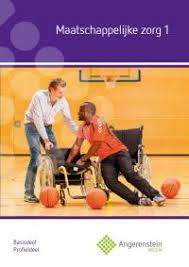 Begeleidingsplannen
Les 6
PES / RUMBA
2e jaars 2018-2019
PES
Gebruik je als hulpmiddel bij het goed formuleren van een probleem
Probleem:	Wat is het probleem?
Ethiologie:	Wat zijn de oorzaken?
Symptomen:	Wat zijn de verschijnselen?
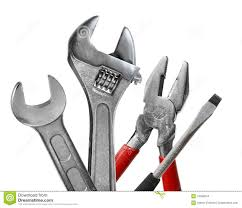 Probleem
Kort en duidelijk beschrijven
Client is niet in staat om (zelfstandig)….
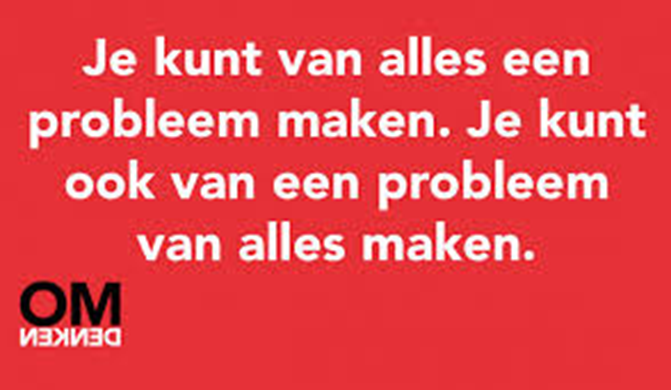 Ethiologie
Waarom is het probleem er?
Je moet namelijk de oorzaak/oorzaken kennen
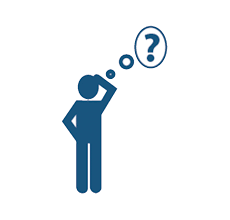 Symptomen
Concreet beschrijven waaruit het probleem blijkt
Wat is het zichtbare ‘verschijnsel’ waardoor het probleem opvalt
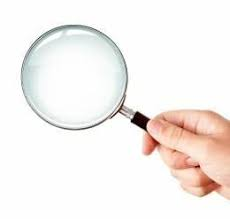 Goede probleemformulering:
Beschrijf probleem volgens PES
Beschrijf concreet waarneembaar gedrag (feitelijk)
Beschrijf in (voor cliënt) begrijpelijke taal (geen jargon)
Betrek hulpvraag van cliënt bij beschrijving
Beschrijf probleem vanuit cliënt (dus niet als probleem voor een ander)
Check of je vanuit je probleemformulering doelen kunt benoemen
Stel prioriteiten als er meerdere problemen tegelijk spelen (dit doe je samen met de cliënt en evt. collega’s of andere discipline)
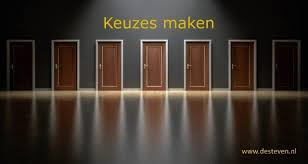 Doelformulering met RUMBA
RUMBA lijkt op SMART
Relevant (is het doel toepasselijk)
Understandable (duidelijk/begrijpelijk doel)
Measureble (maak het meetbaar)
Behavorial (duidelijk waarneembaar gedrag benoemen in je doel, wat wil je bereiken)
Attainable (haalbaarheid van het doel)
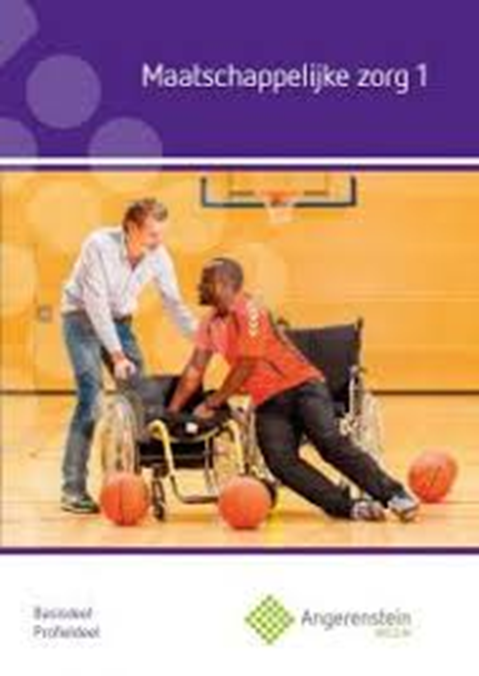 Angerenstein
Ga naar welzijn.angerenstein.nl
Ga naar Maatschappelijke Zorg
Ga dan naar Maatschappelijke zorg 1
Naar VW thema 3
Maak opdracht 4, 5, 8 en 9 
Sla je opdrachten goed op in je pc, is aan het eind van LP 5 je bewijs van inzet en voorwaarde om de toets te kunnen halen.
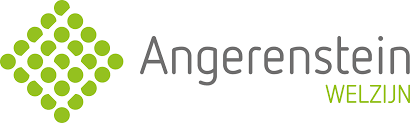